MAESTRÍA EN ESTRATEGIA MILITAR TERRESTRE
TEMA: LINEAMIENTOS ESTRATÉGICOS PARA LA APLICACIÓN DEL ARTE Y DISEÑO OPERACIONAL EN LA GESTIÓN DE RIESGOS EN EL EJÉRCITO ECUATORIANO
TCRN. DE E.M  BENAVIDES GUILLERMO Y  TCRN DE E.M  GALINDO DIEGO

DIRECTOR: CRNL. EM VARELA FABRICIO
TEMARIO
PLANTEAMIENTO DEL PROBLEMA
ENUNCIADO DEL PROBLEMA
PREGUNTAS DE INVESTIGACIÓN
JUSTIFICACIÓN DE LA INVESTIGACIÓN
OBJETIVO GENERAL
FUNDAMENTACIÓN TEÓRICA
HIPÓTESIS
VARIABLES INDEPENDIENTE Y DEPENDIENTES
OPERACIONALIZACIÓN DE LAS VARIABLES
OBJETO DE ESTUDIO Y CAMPO DE ACCIÓN
DISEÑO DE LA INVESTIGACIÓN
DESARROLLO DE LOS OBJETIVOS
13.  PROPUESTA
CONCLUSIONES Y RECOMENDACIONES
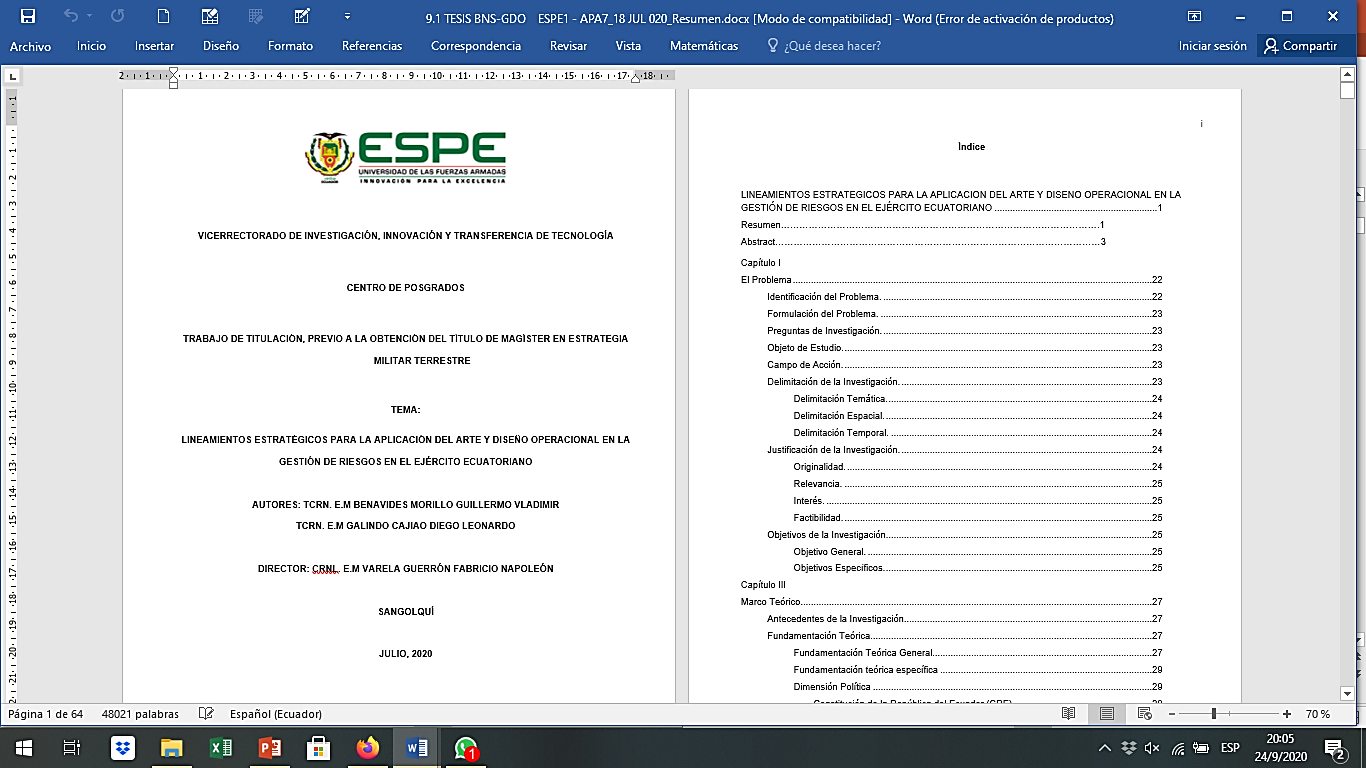 PLANTEAMIENTO DEL PROBLEMA
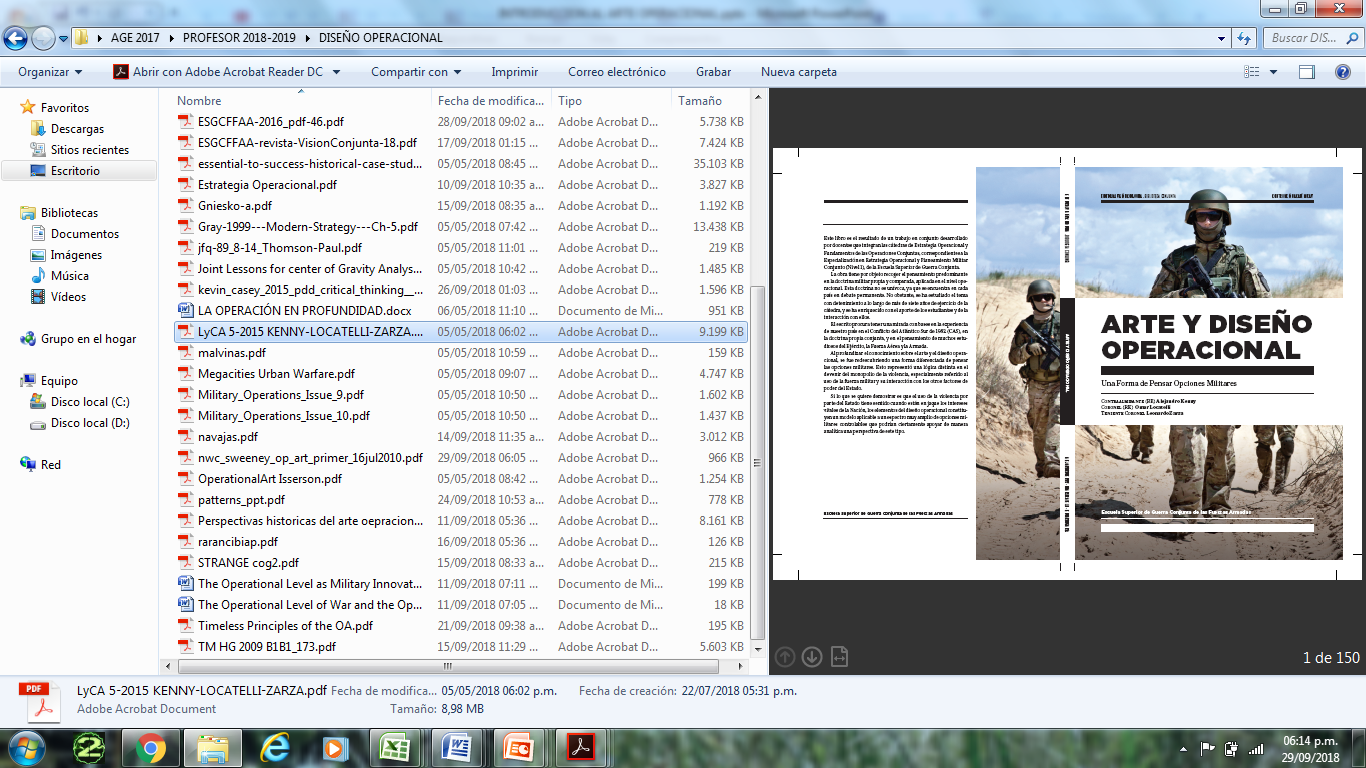 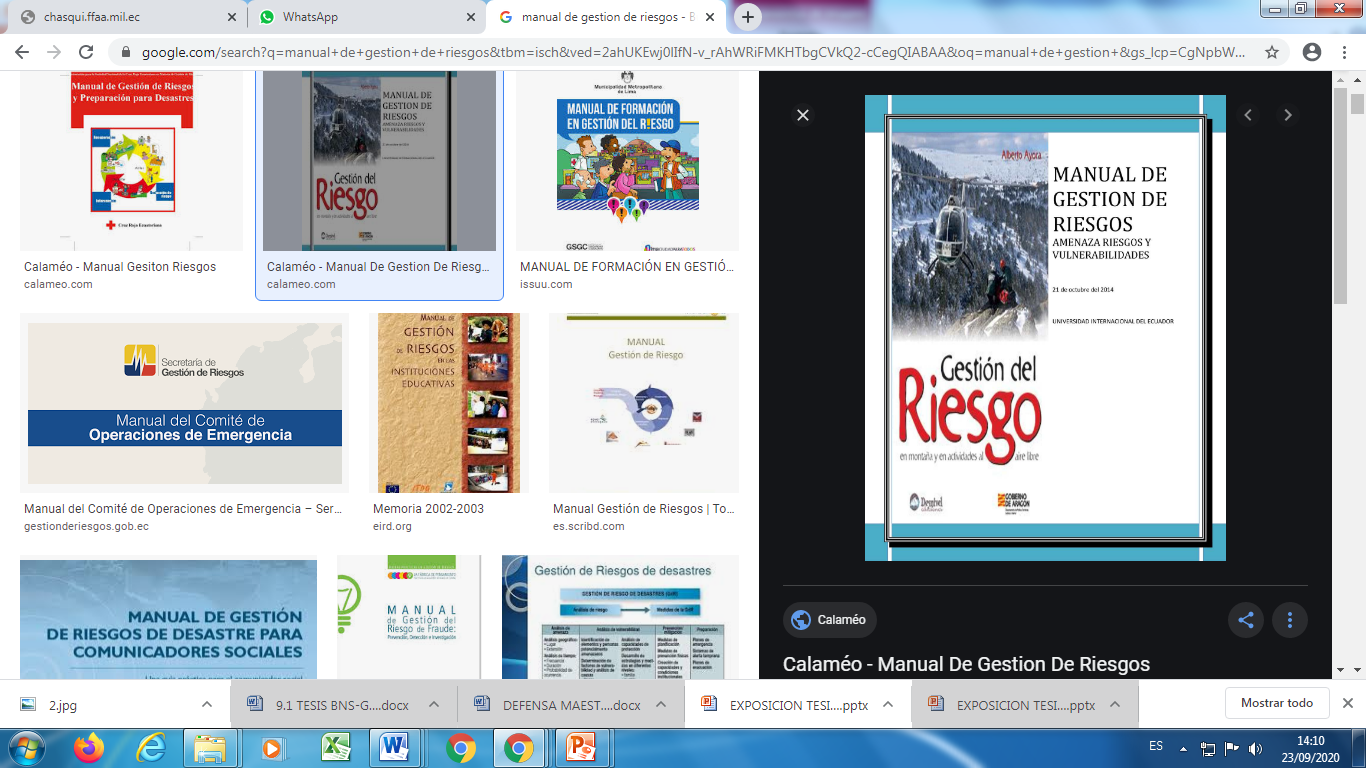 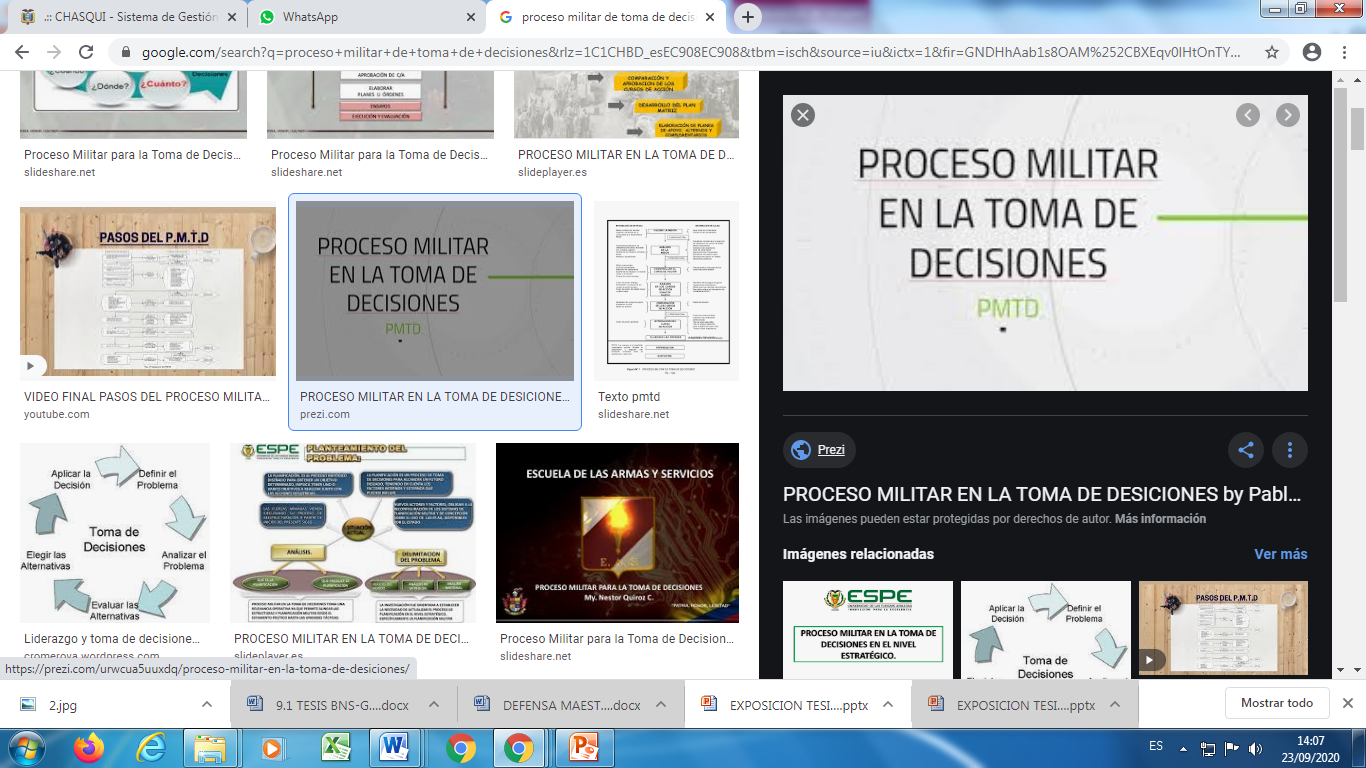 Aplicación
GdR
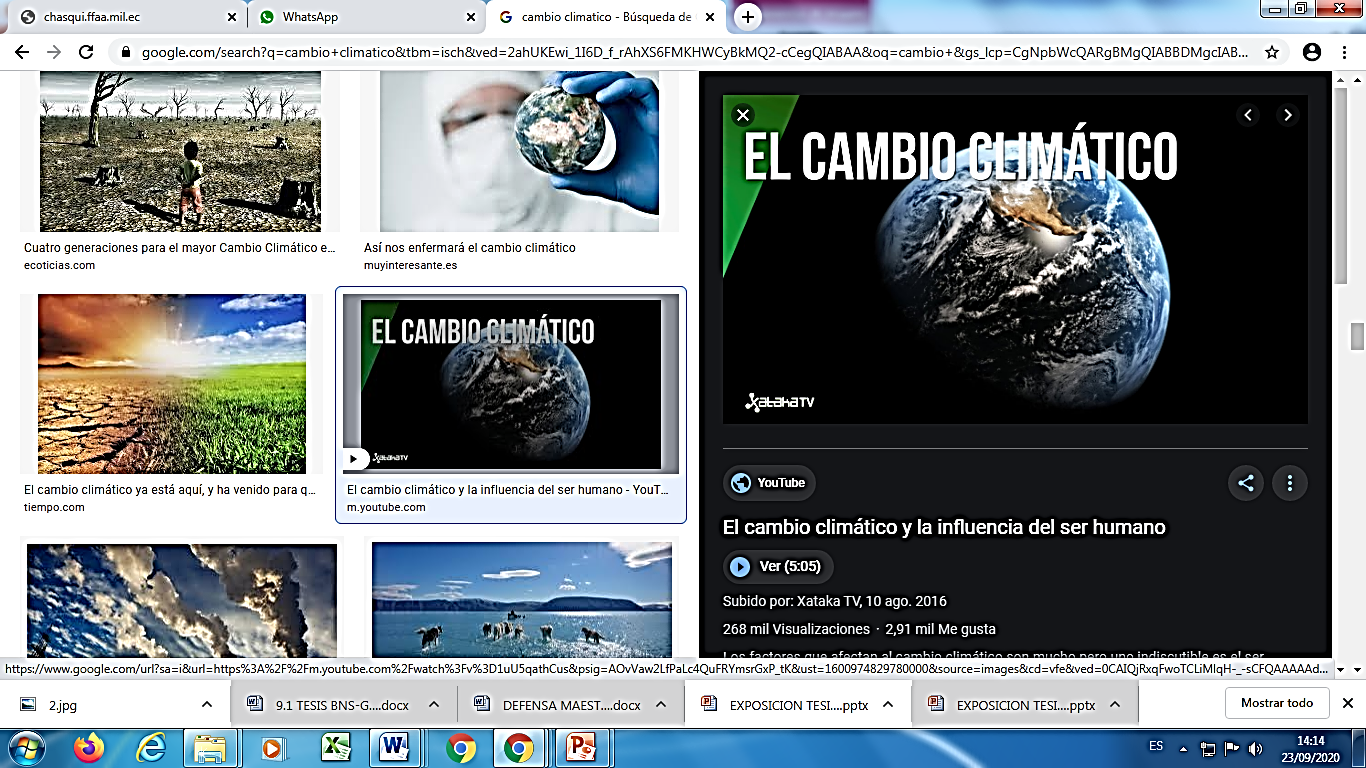 Mundo
Ecuador
Cinturón de fuego del Pacífico
Daños
Huracanes en el Atlántico
Volcanes activos
Incendios forestales
Amenazas y Riesgos naturales o antrópicos
Fallas geológicas
Inundaciones
Terremotos
Alertas tsunamis
Pérdidas $353 mil millones
¿Cuál es nuestra capacidad reacción?:
2. ENUNCIADO DEL PROBLEMA
FORMULACIÓN:
Operaciones Militares
Lineamientos estratégicos
¿Qué lineamientos estratégicos permitirán la aplicación del arte y diseño operacional en la planificación para el apoyo a la gestión de riesgos proporcionado por el Ejército Ecuatoriano?
Aporte a la planificación de las operaciones militares
Determinar los más adecuadas en función de nuestra realidad
Gestión de Riesgos
Arte y Diseño Operacional
Vista como una herramienta para solucionar problemas complejos
Aspectos legales del apoyo prestado por el Ejército
3. PREGUNTAS DE INVESTIGACIÓN
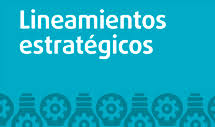 ¿Existen lineamientos estratégicos  para la aplicación del arte y diseño operacional en la gestión de riesgos?
1
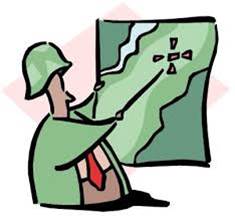 ¿Es necesario mejorar el proceso de planificación militar, ante las diversas dificultades encontradas en la ejecución de las operaciones, aplicando el diseño operacional para apoyar a la gestión de riesgos?
2
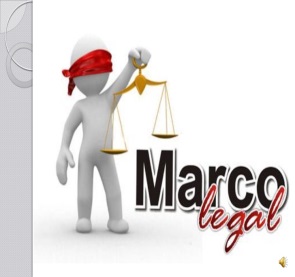 ¿Es adecuado el marco legal para participación de FF.AA. en la gestión de riesgos como parte del ámbito de sus competencias?
3
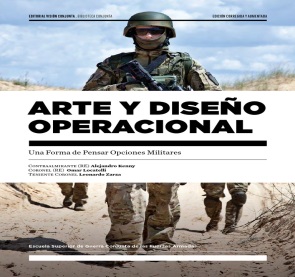 ¿Es aplicable la doctrina del arte y diseño operacional en la planificación de operaciones en apoyo a la gestión de riesgos, considerando que su aplicación fundamental es para el desarrollo de operaciones bélicas?
4
4. JUSTIFICACIÓN DE LA INVESTIGACIÓN
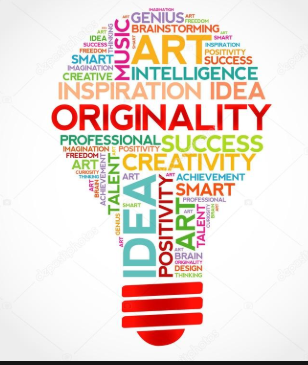 Interés
Originalidad
Enfoque de Seguridad Multidimensional y misiones de apoyo SNGRE
La prevención y su rol para minimizar los efectos adversos
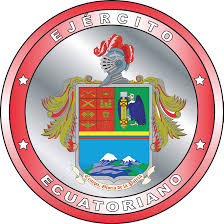 Relevancia
Factibilidad
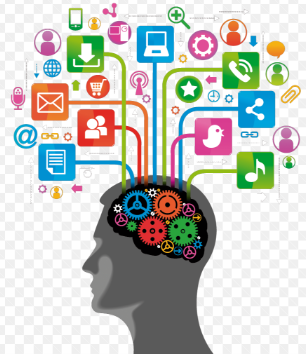 Desastres y catástrofes de origen natural o antrópico y el desarrollo de las ciudades
Articular la concepción estratégica (fines) y la ejecución de las operaciones de apoyo (medios)
5. OBJETIVO GENERAL
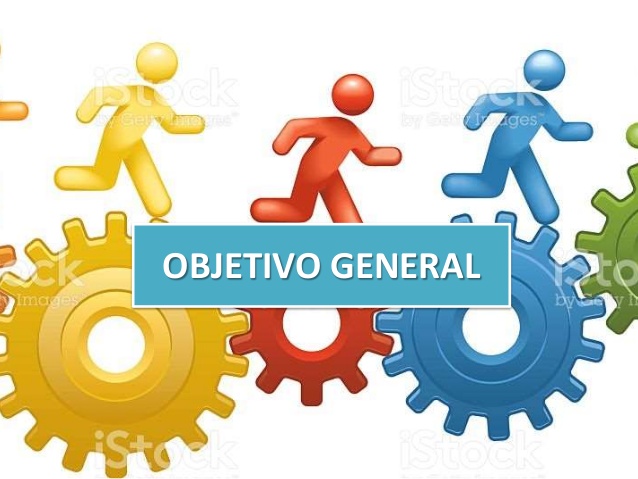 OBJETIVO GENERAL:
Generar lineamientos estratégicos que permitan adaptar aspectos del arte y diseño operacional en la planificación en apoyo a la gestión de riesgos por parte del Ejército Ecuatoriano.
Objetivos particulares
Formular lineamientos estratégicos para mejorar el proceso de planificación.
Analizar la metodología empleada para la planificación de las operaciones militares en apoyo a la gestión de riesgos.
Analizar el marco legal que faculte la participación de FF.AA. en la gestión de riesgos.
Determinar la factibilidad en la aplicación del arte y diseño operacional en la gestión de riesgos
6. FUNDAMENTACIÓN TEÓRICA
Gestión de riesgos
Arte y Diseño Operacional
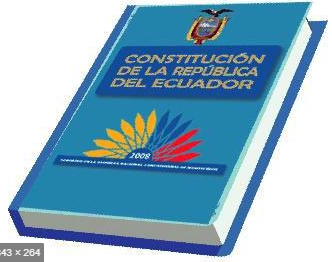 Constitución de la República del Ecuador
Ley de Seguridad Pública y del Estado
Ejército EE.UU
Ejército Argentino
Ejército de Brasil
Ejército Chile
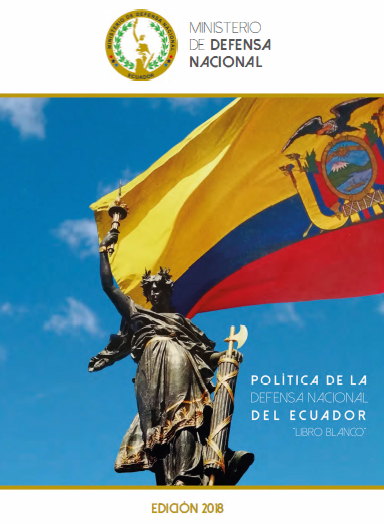 Ley Orgánica de la Defensa Nacional
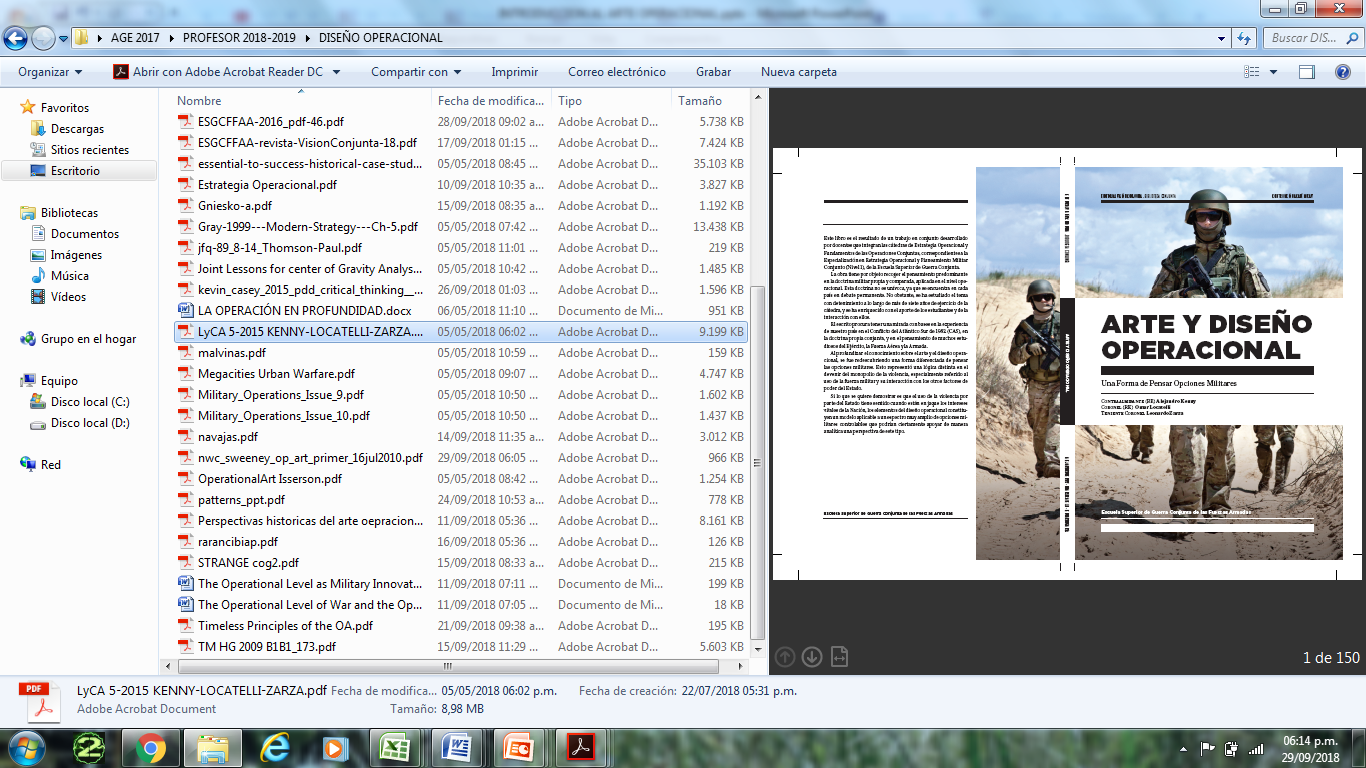 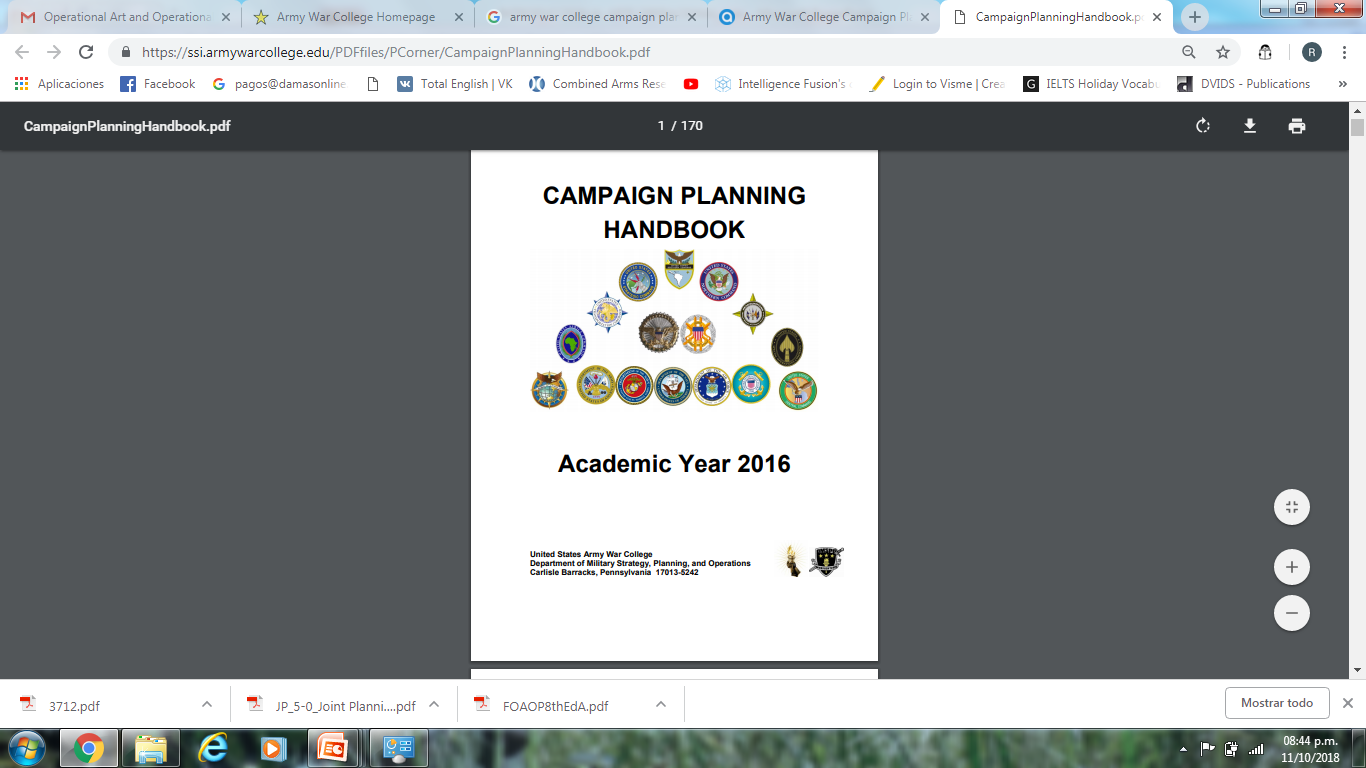 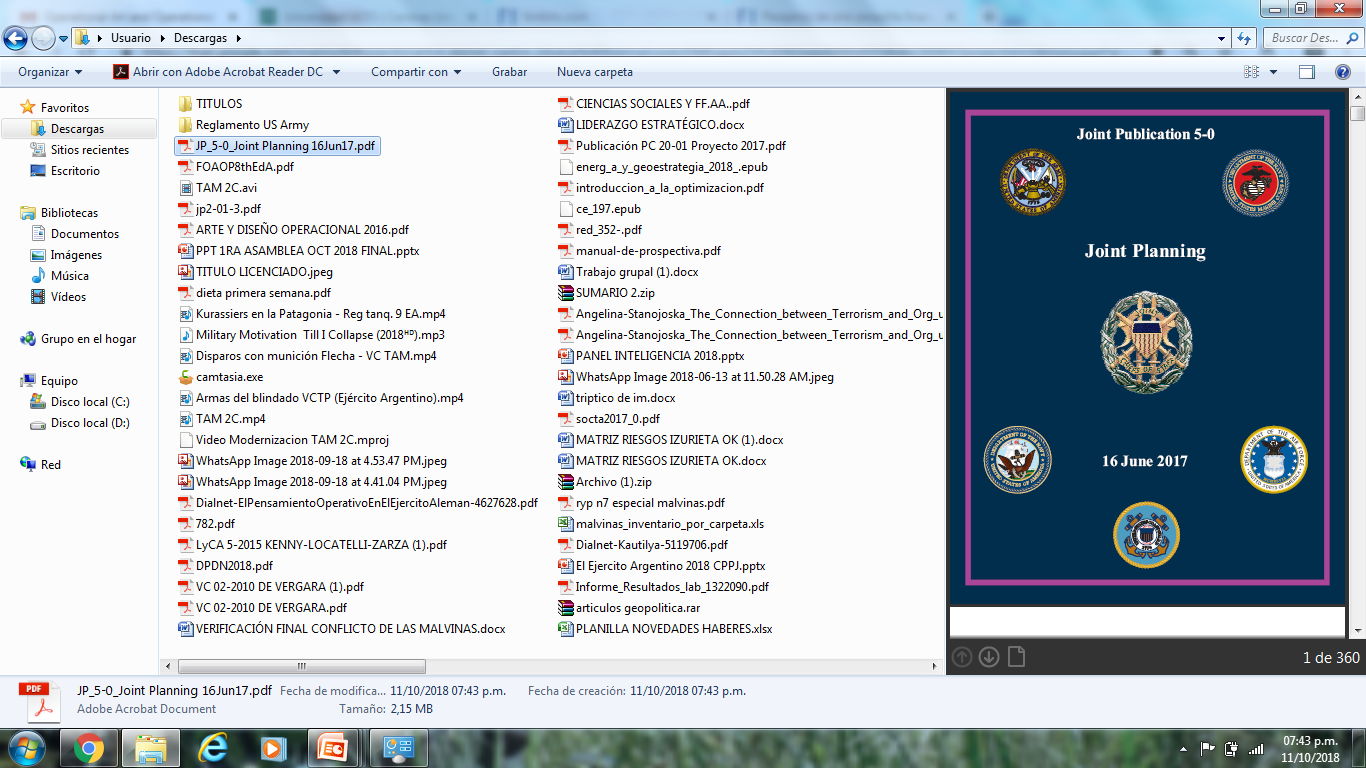 Plan de Desarrollo Toda una Vida
Libro Blanco de la Defensa
POLÍTICO
ESTRATÉGICO
SEGURIDAD Y DEFENSA
MILITAR
PSICOSOCIAL
DIMENSIONES
6. FUNDAMENTACIÓN TEÓRICA
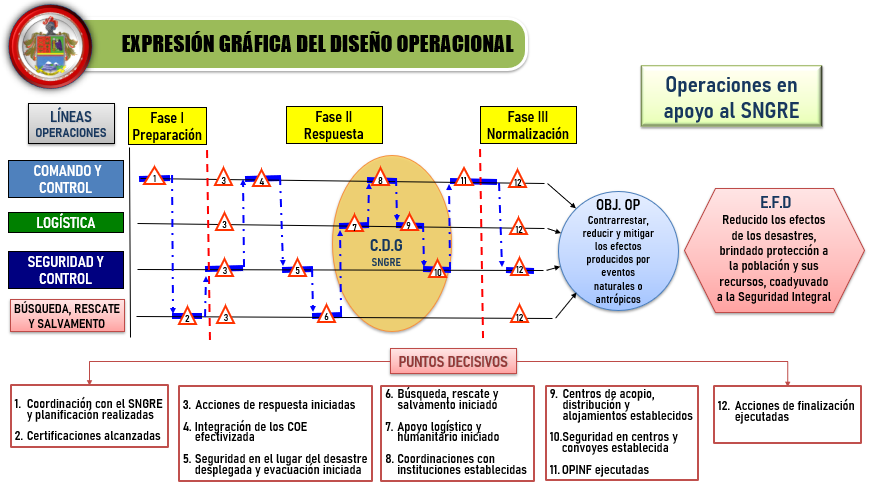 7. HIPÓTESIS
Los lineamientos estratégicos institucionales mejorarán la planificación de las operaciones militares en el apoyo a la gestión de riesgos a través de la aplicación del arte y diseño operacional.
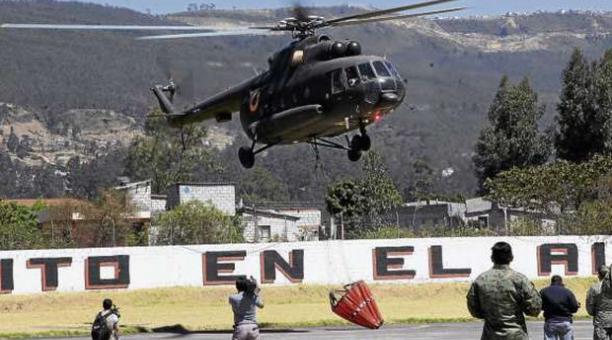 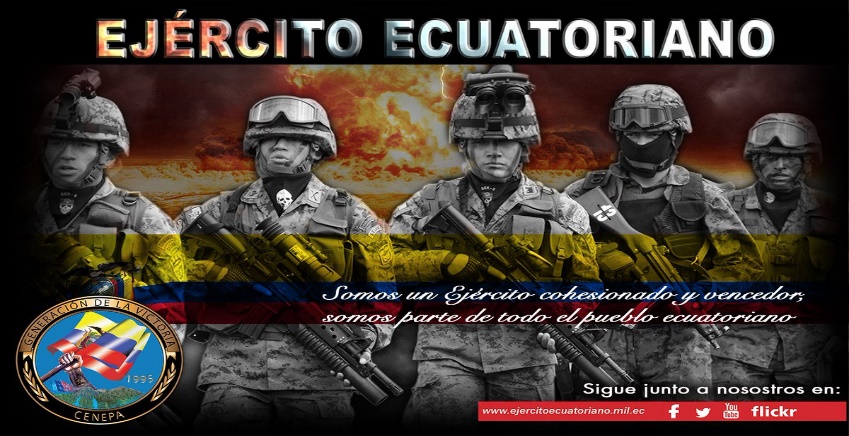 OPERACIONES MILITARES.
EMPLEO POR EXPERIENCIA.
DESCONOCIMIENTO DE LA GESTIÓN DE 
       RIESGOS DE DESASTRES
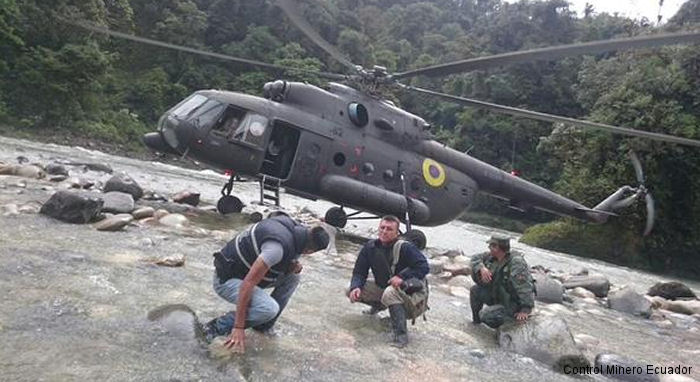 P.M.T.D
8. VARIABLES INDEPENDIENTE Y DEPENDIENTES
ESTA VARIABLE SE HA MANIPULADO
DIMENSIONES
VARIABLE DEPENDIENTE
VARIABLE INDEPENDIENTE
Política
Económica
Militar
Cultural
Ciencia y Tecnología
LINEAMIENTOS ESTRATÉGICOS APLICADOS A LAS OPERACIONES MILITARES EN APOYO A LA GESTIÓN DE RIESGOS ANTE AMENAZAS Y RIESGOS.
EL ARTE Y DISEÑO OPERACIONAL APLICADO A LA GESTIÓN DE RIESGO.
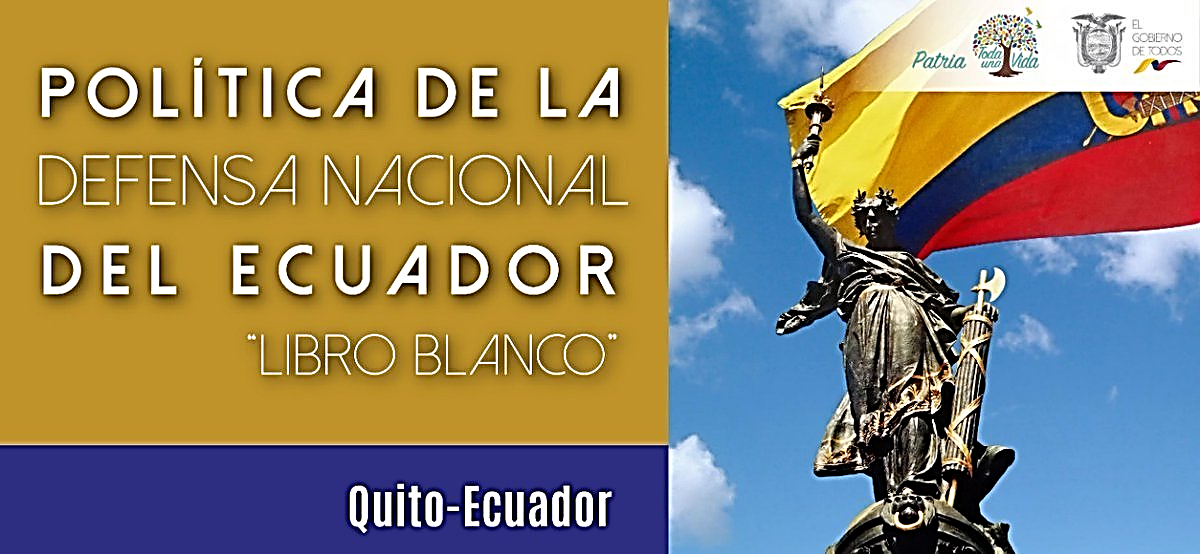 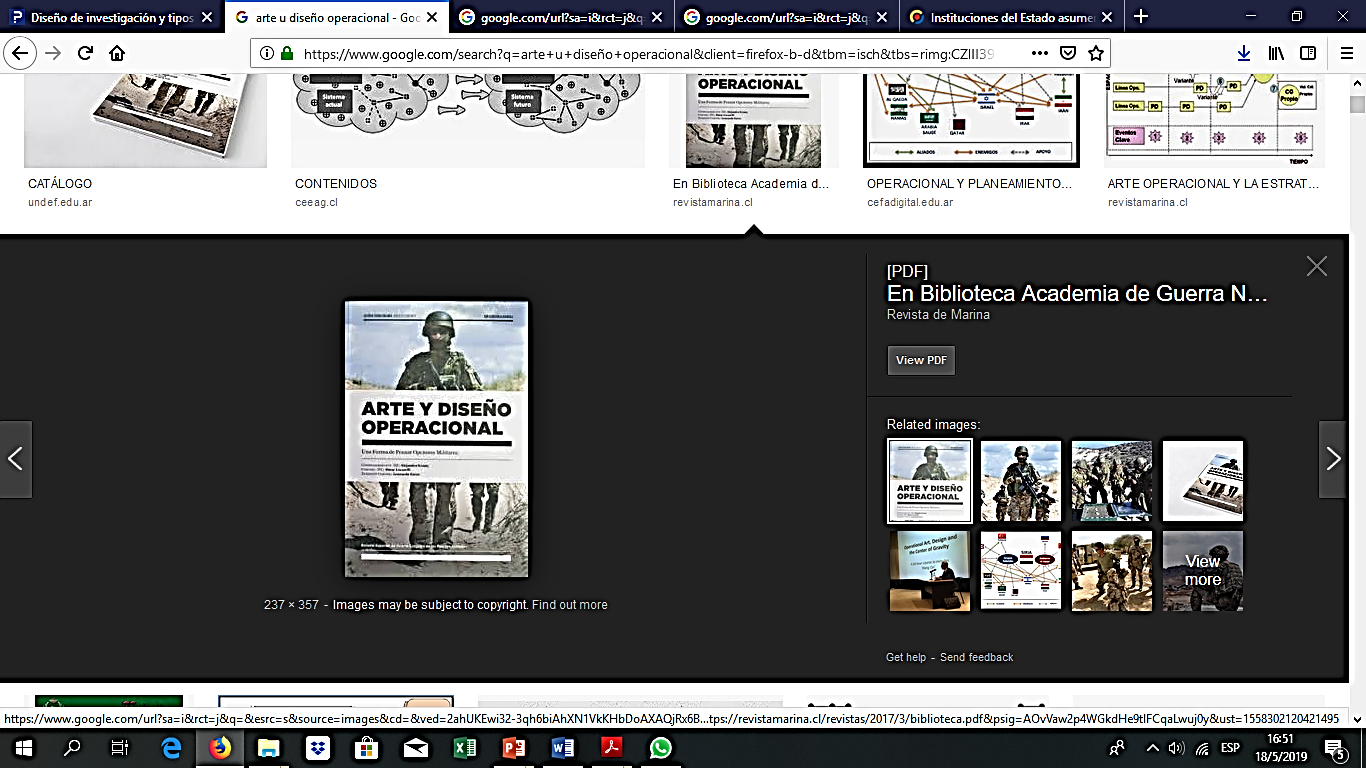 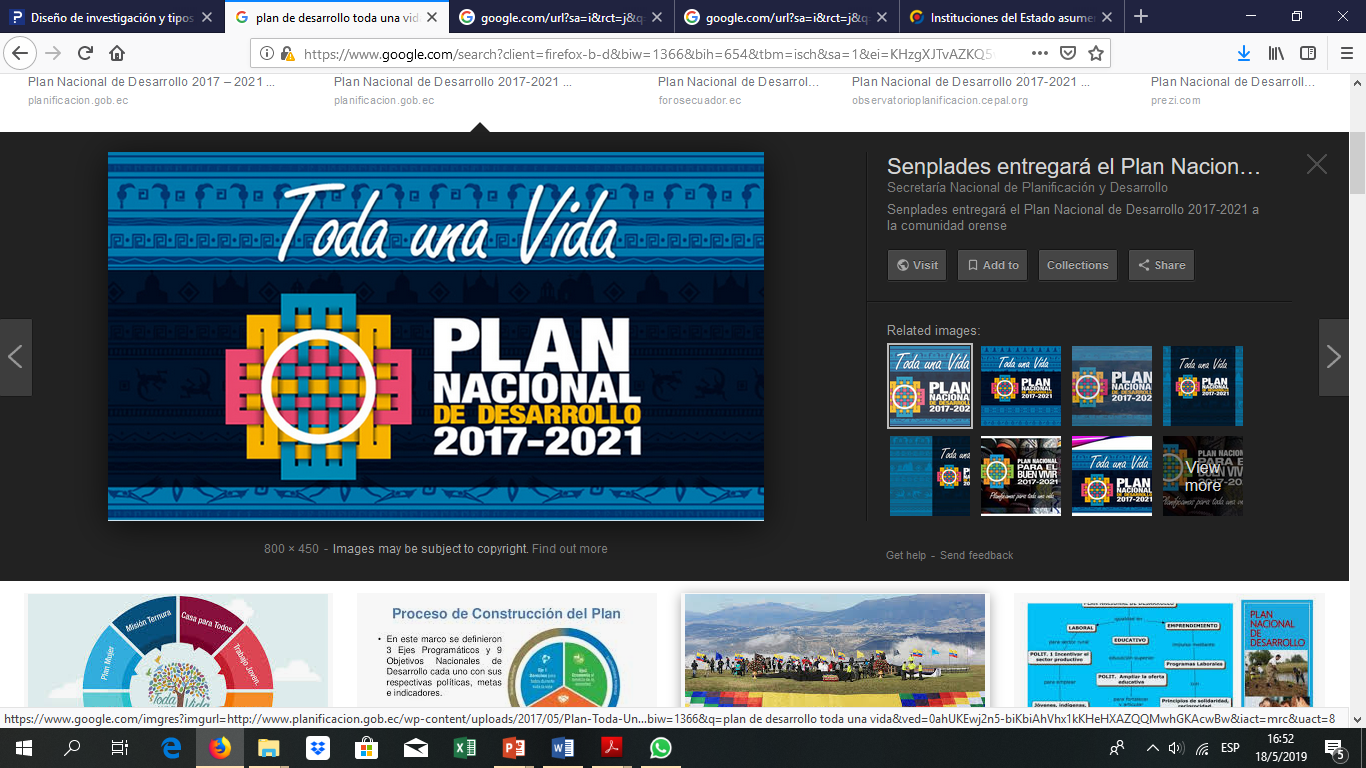 EFECTOS DE ESTA VARIABLE
9. OPERACIONALIZACIÓN DE LAS VARIABLES
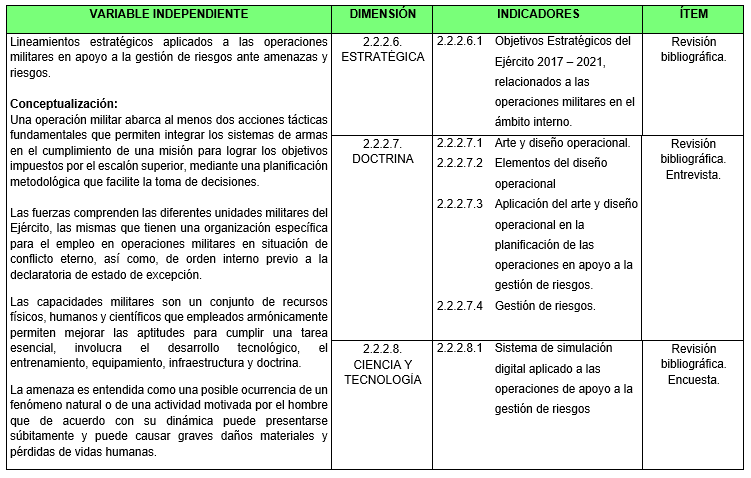 9. OPERACIONALIZACIÓN DE LAS VARIABLES
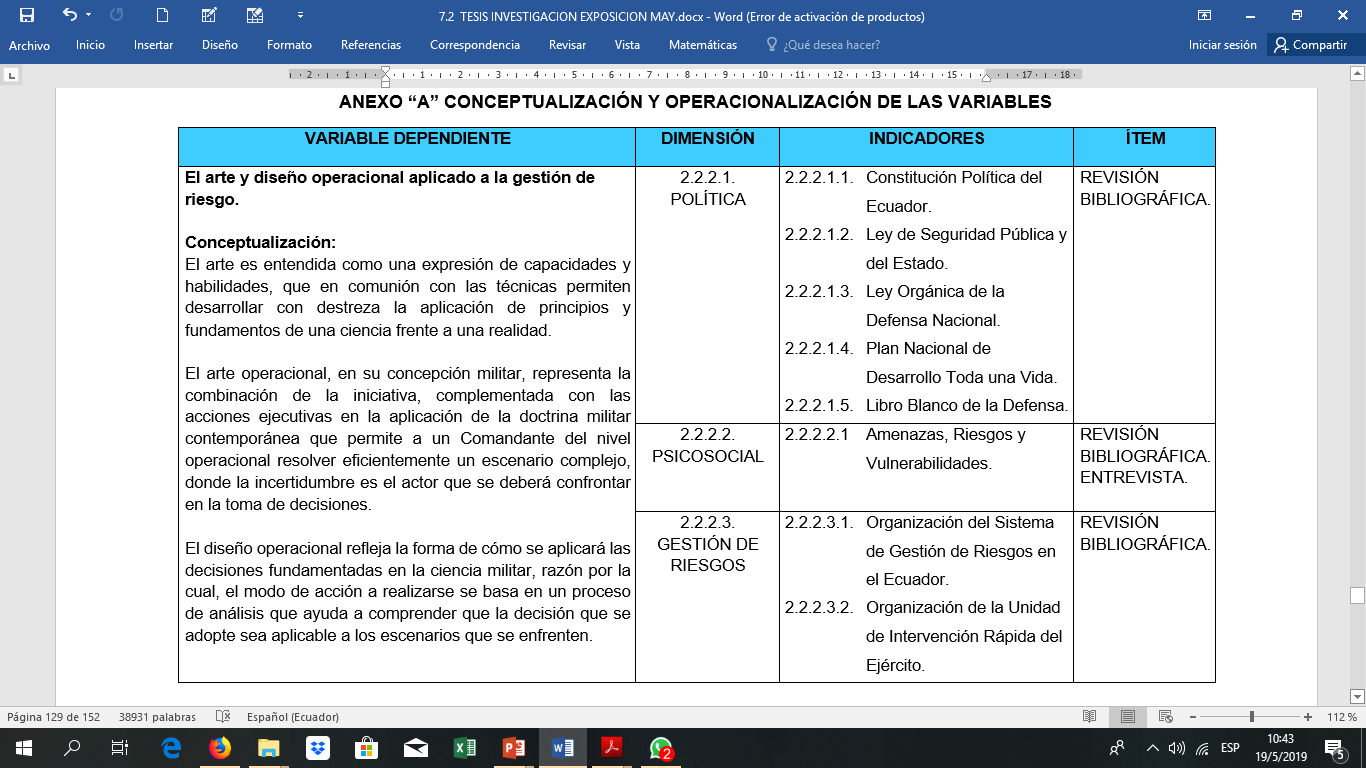 10. OBJETO DE ESTUDIO Y CAMPO DE ACCIÓN
OBJETO DE ESTUDIO. 
El Estado ecuatoriano
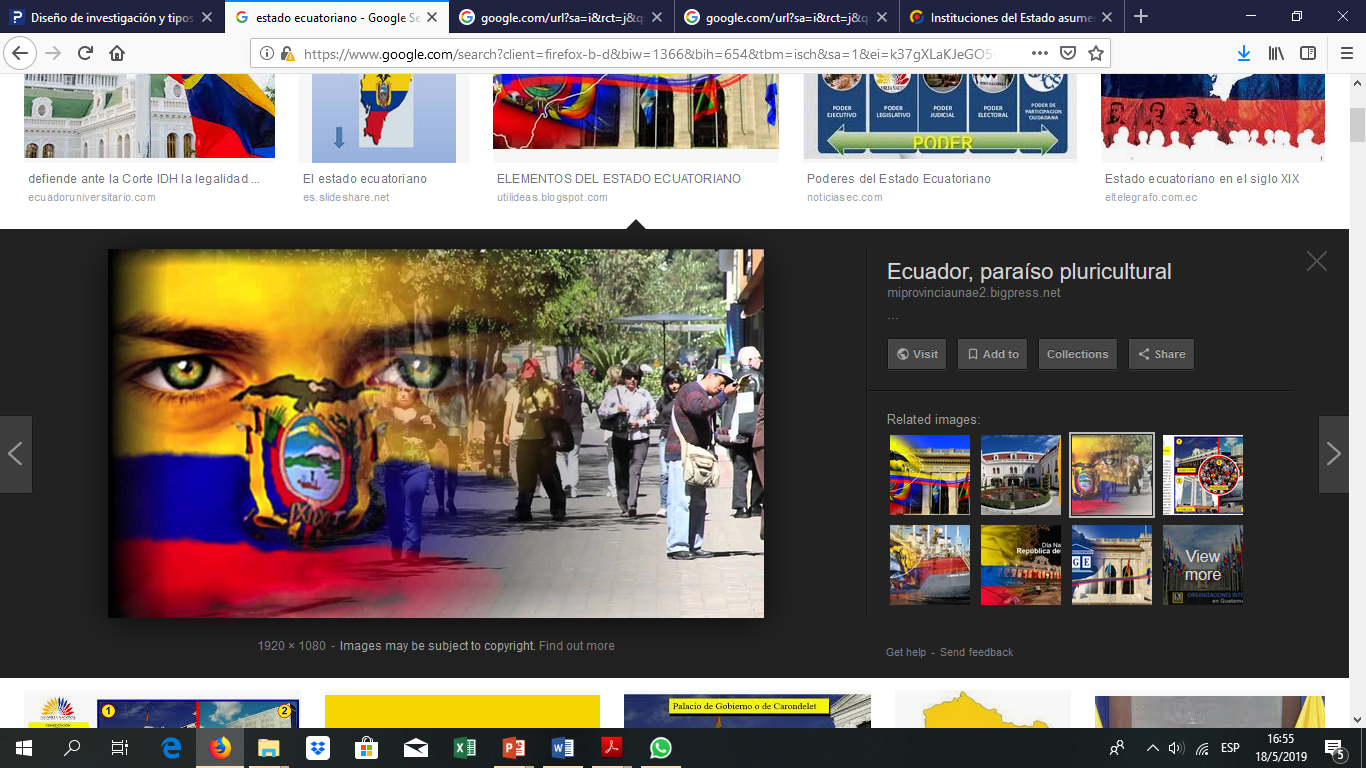 CAMPO DE ACCIÓN. 
Los lineamientos estratégicos y su aplicación en el arte y diseño operacional en las operaciones de apoyo a la gestión de riesgos.
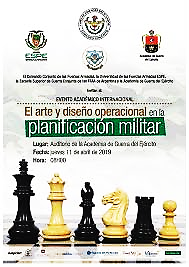 COSEPE
FF.AA
G.T 1
G.T 2
G.T 3
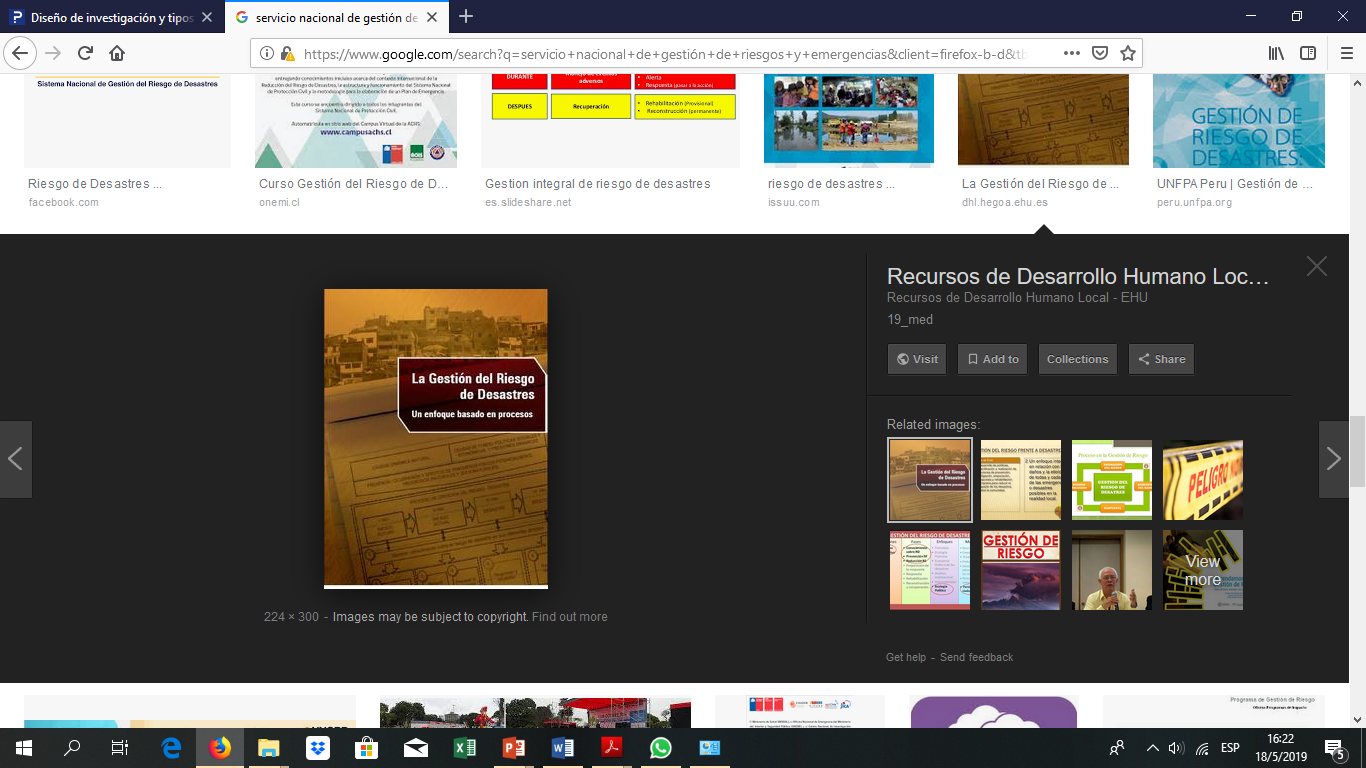 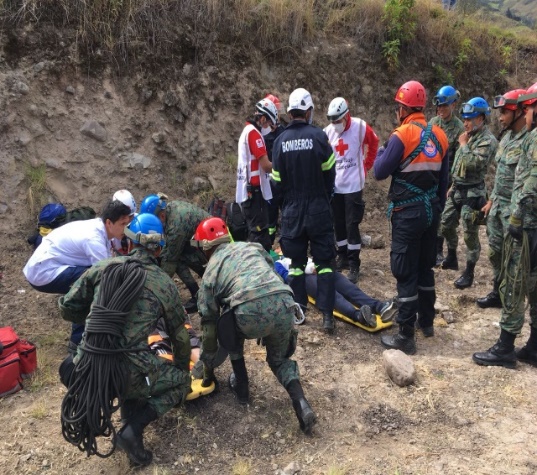 MIDENA
SNGRE
OTROS
11. DISEÑO DE LA INVESTIGACIÓN
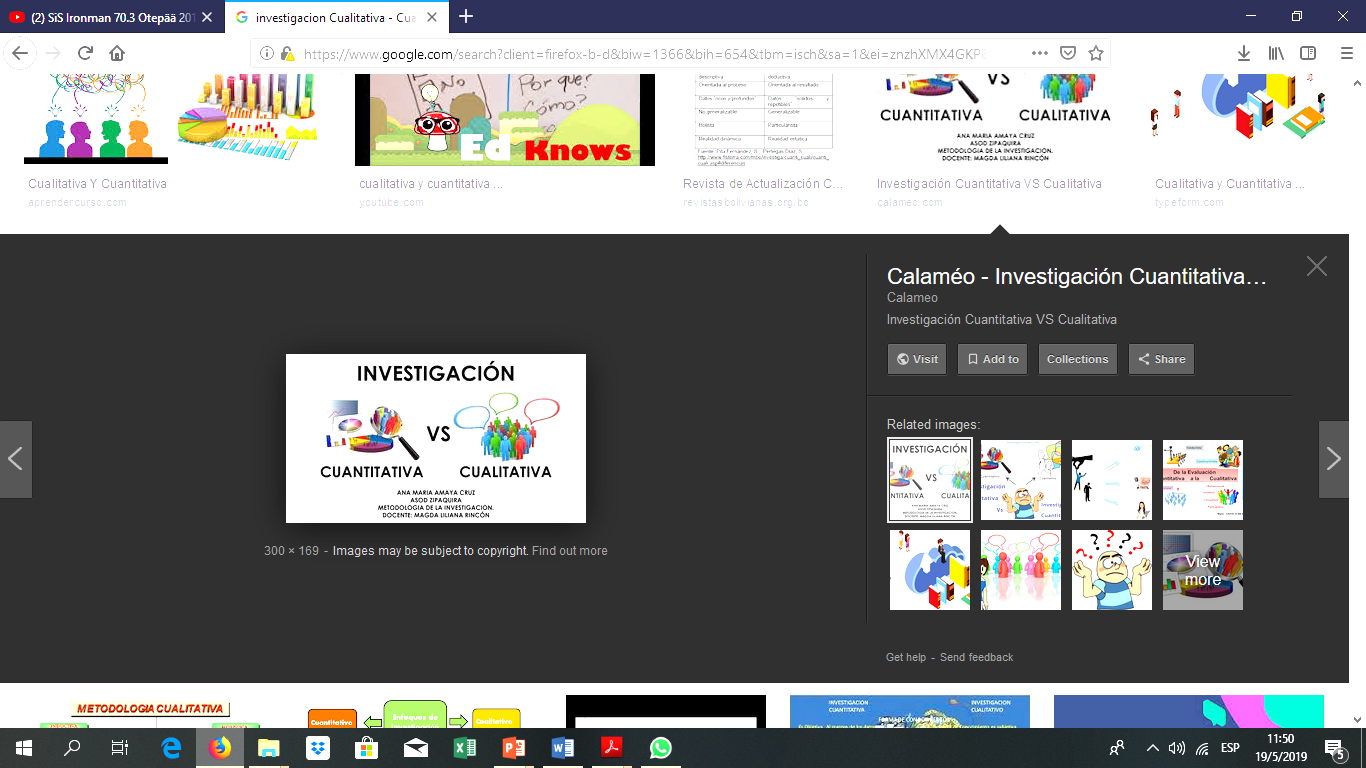 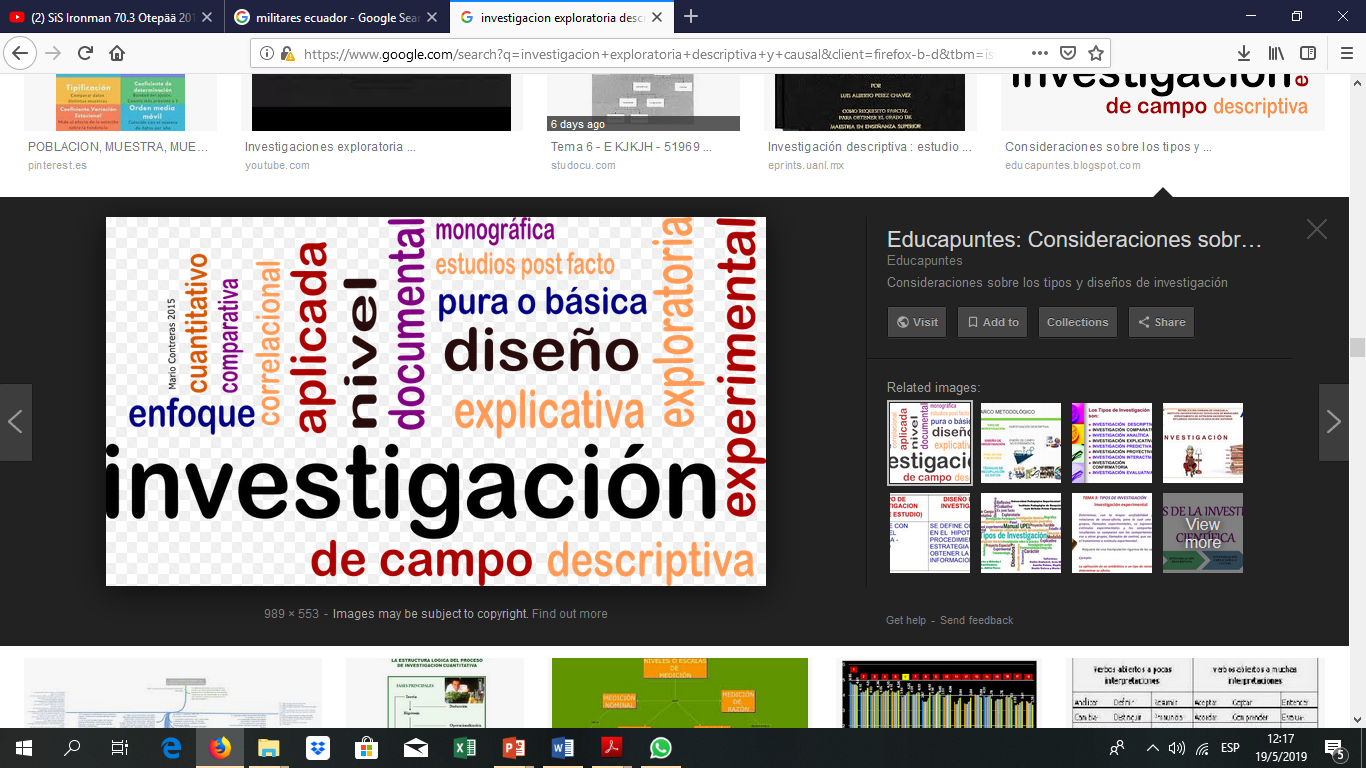 1
Enfoque de la Investigación
Carácter mixto
 Cualitativa - Cuantitativa
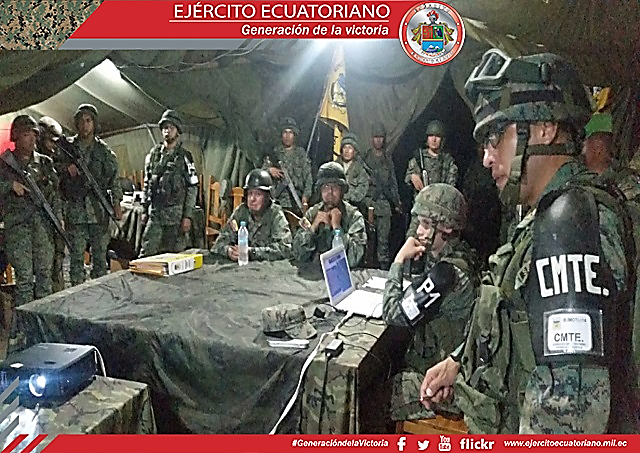 3
Población
2
4
Tipos de Investigación
Muestra
Oficiales superiores planificadores del C.O y Brigada. 
Oficiales superiores docentes de A.G.E.
Directivos y funcionarios del SNGRE - COE - ECU-911.
Exploratorio
Descriptivo
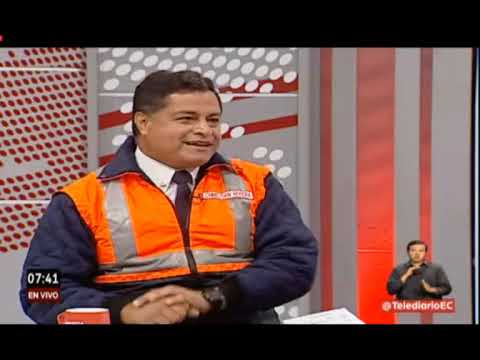 No Probabilístico
Muestra por Cuotas
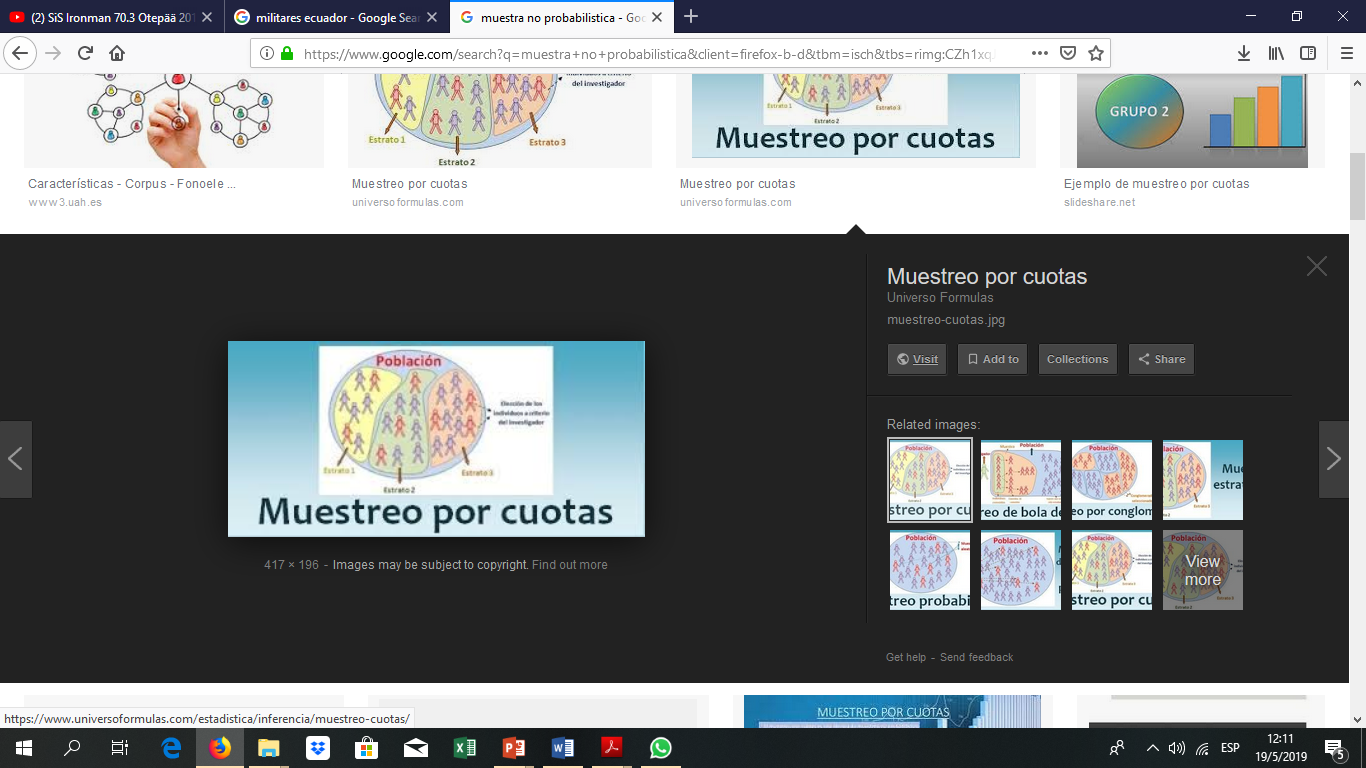 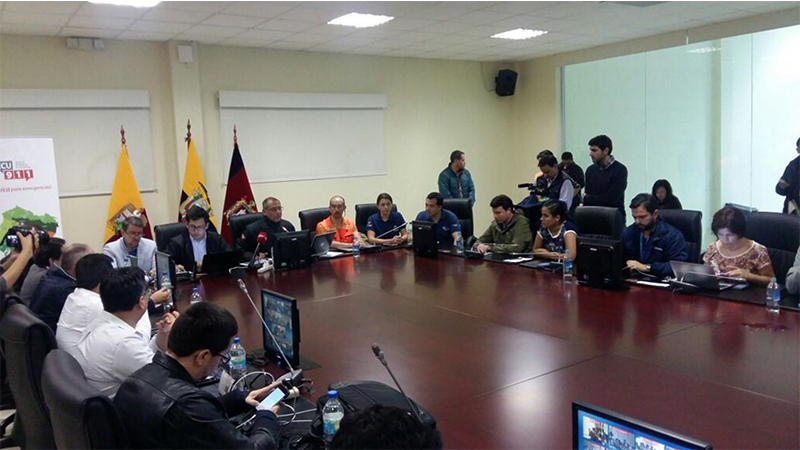 [Speaker Notes: El enfoque para la presente investigación, es de carácter mixto, de naturaleza cualitativa-cuantitativa. Con mayor carga Cualitativa en base al manejo de información de diversas fuentes bibliográficas que permitieron desarrollar el marco teórico para obtener un estudio amplio del presente problema.

El tipo de investigación que se empleó para el presente trabajo, fue exploratorio-descriptivo

Exploratorio: en base al objetivo propuesto, para determinar lineamientos estratégicos para la aplicación del arte y diseño operacional en la gestión de riesgos.

Y Descriptivo: ya que los fundamentos teóricos se basan en una revisión bibliográfica, que ayudó a establecer la interrelación de las variables en estudio a través de una comprensión de la doctrina del arte operacional.

En cuanto a la Población
Los actores que intervienen en la presente investigación están relacionados con las autoridades y funcionarios que conforman los órganos de respuesta del Sistema Integrado de Seguridad, entre los que figuran los siguientes

Oficiales superiores planificadores del C.O y Brigada. 
Oficiales superiores docentes y alumnos de la A.G.E.
Directivos y funcionarios del SNGRE - COE - ECU-911.

Con respecto a la muestra es de tipo no probabilístico, a través de una muestra por cuotas, se seleccionó a los participantes en base a los niveles de conocimiento y toma de decisiones que se requiere en el nivel de planificación operacional y estratégica en el caso militar, y de expertos en el manejo de gestión de riesgos que conforman los órganos de apoyo al Sistema de Seguridad Integral del país. 

01:42 min]
11. DISEÑO DE LA INVESTIGACIÓN
5
Métodos  de Investigación
Analítico
Arte y diseño operacional
Elementos del diseño
7
Instrumentos
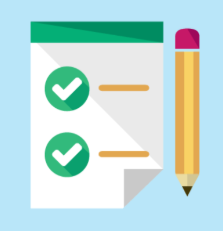 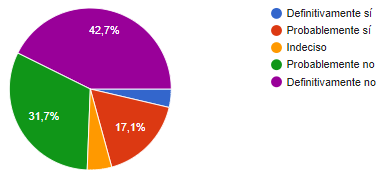 Formularios
Cuestionarios
6
Técnicas recolección datos
Técnicas para análisis e interpretación de datos
8
Encuesta
Entrevista
Cuadros comparativos
Estadística inferencial
[Speaker Notes: El método aplicado en la presente investigación fue el método analítico, se enfocó al análisis del arte y diseño operacional como un todo sistémico, compuesto de elementos del diseño operacional o subsistemas; que permitieron establecer las posibles causas, su naturaleza y los efectos, a través de la indagación y la particularidad del mismo.

Como Técnicas de Recolección de Datos
se la utilizó principalmente dos técnicas: la encuesta y la entrevista

Como Instrumentos de Recolección de Datos
se emplearon formularios para encuestas y cuestionarios enviados a través de medios electrónicos

En cuanto a las Técnicas para el Análisis e Interpretación de Datos
utilizamos las herramientas del método inductivo a través de cuadros comparativos, técnicas de análisis de estadística inferencial que permitieron obtener información de la población objeto de estudio a partir de una muestra significativa y cuidadosamente seleccionada

Total - 02:45 min
Lap 2 – 01:01 min]
12. DESARROLLO DE LOS OBJETIVOS
SEGUNDO OBJETIVO
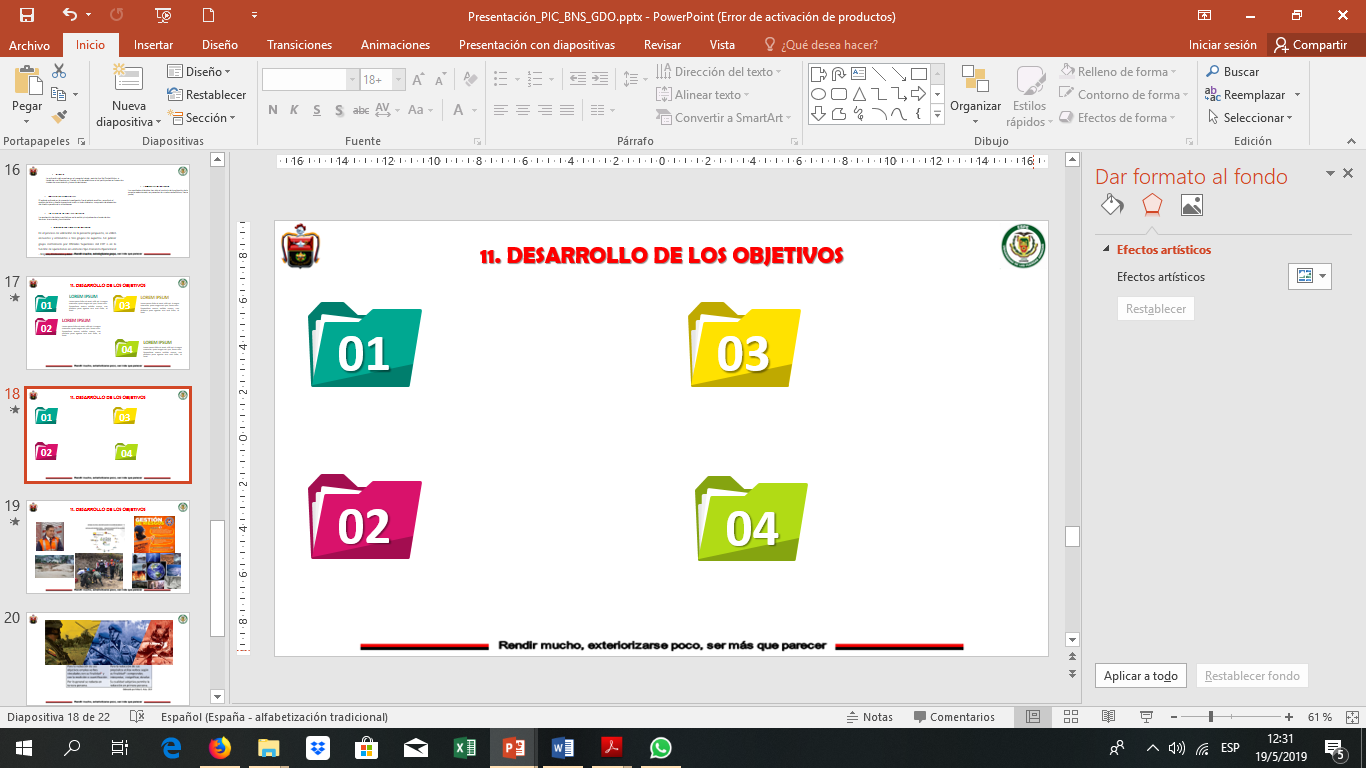 CUARTO OBJETIVO
PRIMER OBJETIVO
TERCER OBJETIVO
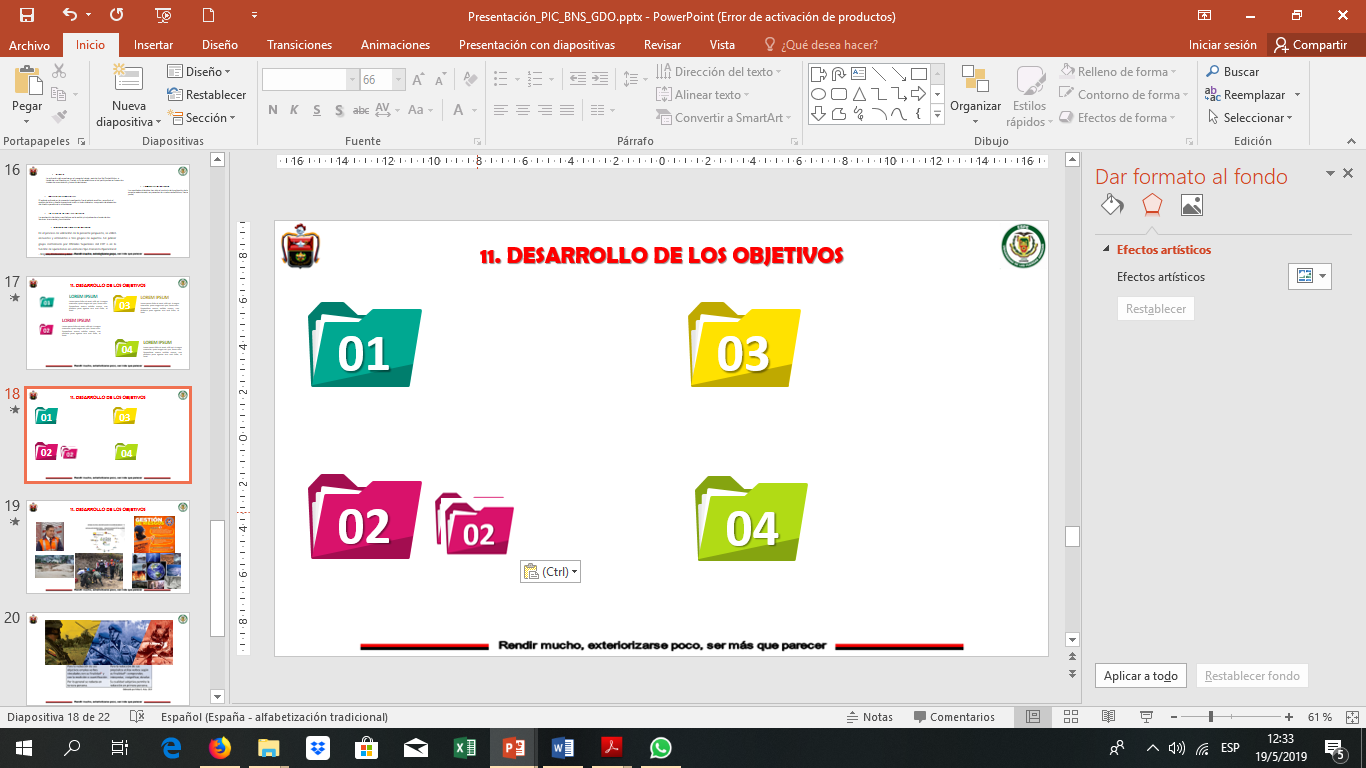 Formular lineamientos estratégicos para mejorar el proceso de planificación militar en apoyo a la gestión de riesgos ante las diversas dificultades que se presenten en la ejecución de las operaciones de las unidades del Ejército.
Analizar la metodología empleada para la planificación de las operaciones militares en apoyo a la gestión de riesgos que permita enlazar la planificación en el nivel institucional con la conducción de las operaciones.
Determinar la factibilidad en la aplicación del arte y diseño operacional en la gestión de riesgos con relación al proceso especializado de la planificación de las operaciones militares para enlazar las acciones institucionales con las operaciones de respuesta en el ámbito de sus competencias.
Analizar el marco legal que faculte la participación de FF.AA. en la gestión de riesgos en base a los ámbitos de competencia de las instituciones que forman parte del sistema de seguridad integrado en el país.
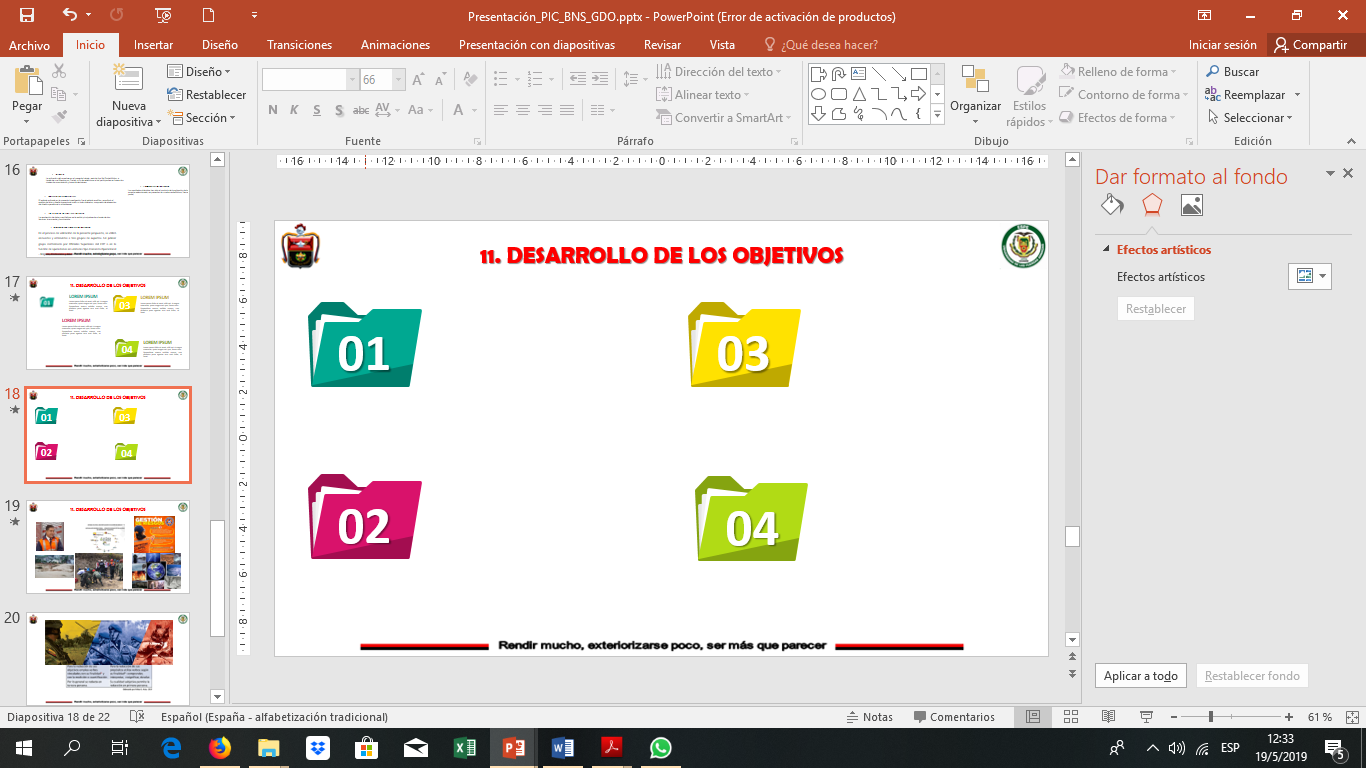 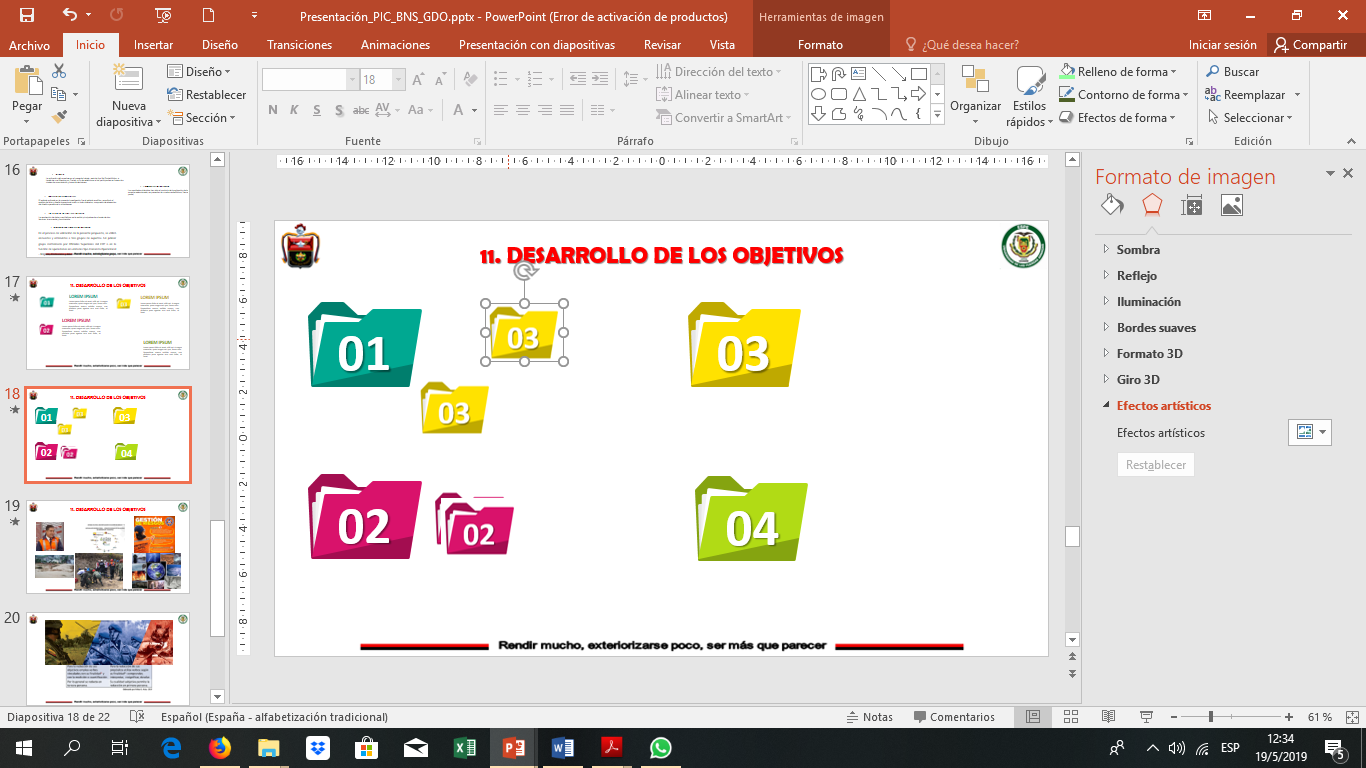 [Speaker Notes: Estos son los 4 objetivos que se plantearon para la investigacion:

El primero relacionado a formular los lineamientos estrategicos para mejorar el proceso de planificacion military en apoyo GR

El Segundo encaminado a Analizar la metodología empleada para la planificación de las operaciones militares 

El tercero orientado a Analizar el marco legal que faculte la participación de FF.AA. en la gestión de riesgos 

Finalmente el Cuarto Objetivo para Determinar la factibilidad en la aplicación del arte y diseño operacional en la gestión de riesgos 

Total - 03:24 min
Lap 3 – 00:39]
12. DESARROLLO DE LOS OBJETIVOS
03
02
01
04
Constitución 2008
LSPE
LODN
COOTAD
COIP
Conceptualización del Arte y Diseño Operacional
Notas doctrinales de:
Argentina, EE.UU y Rusia
Objetivos Estratégicos Institucionales (OEI)
PNDTV
Libro Blanco de la Defensa Sistema de Seguridad Integrado 
SNGRE
PMTD MCG-00-03
Operaciones de búsqueda, rescate y salvamento -SAR
Dirección de Operaciones (G-3) del CC.FF.AA
Creación de las UNIR – F.T
Elementos del DIS. OPER.
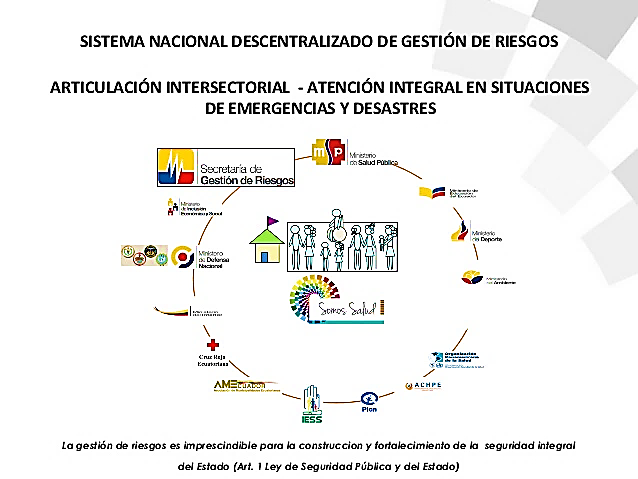 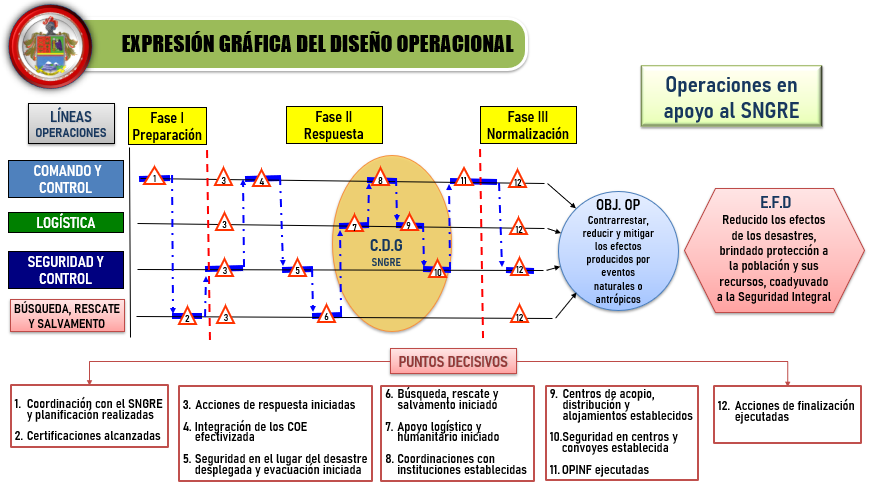 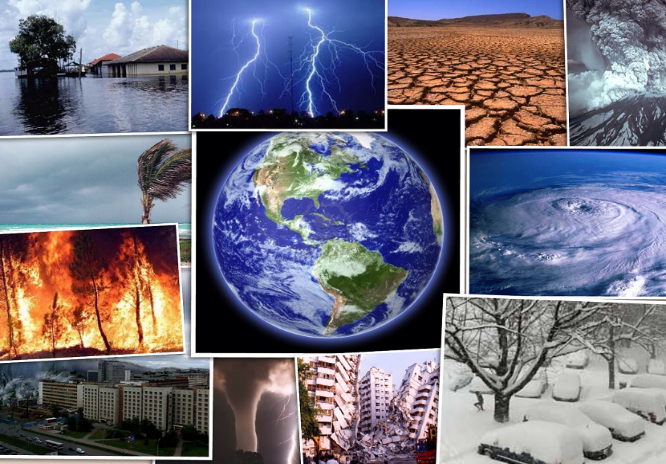 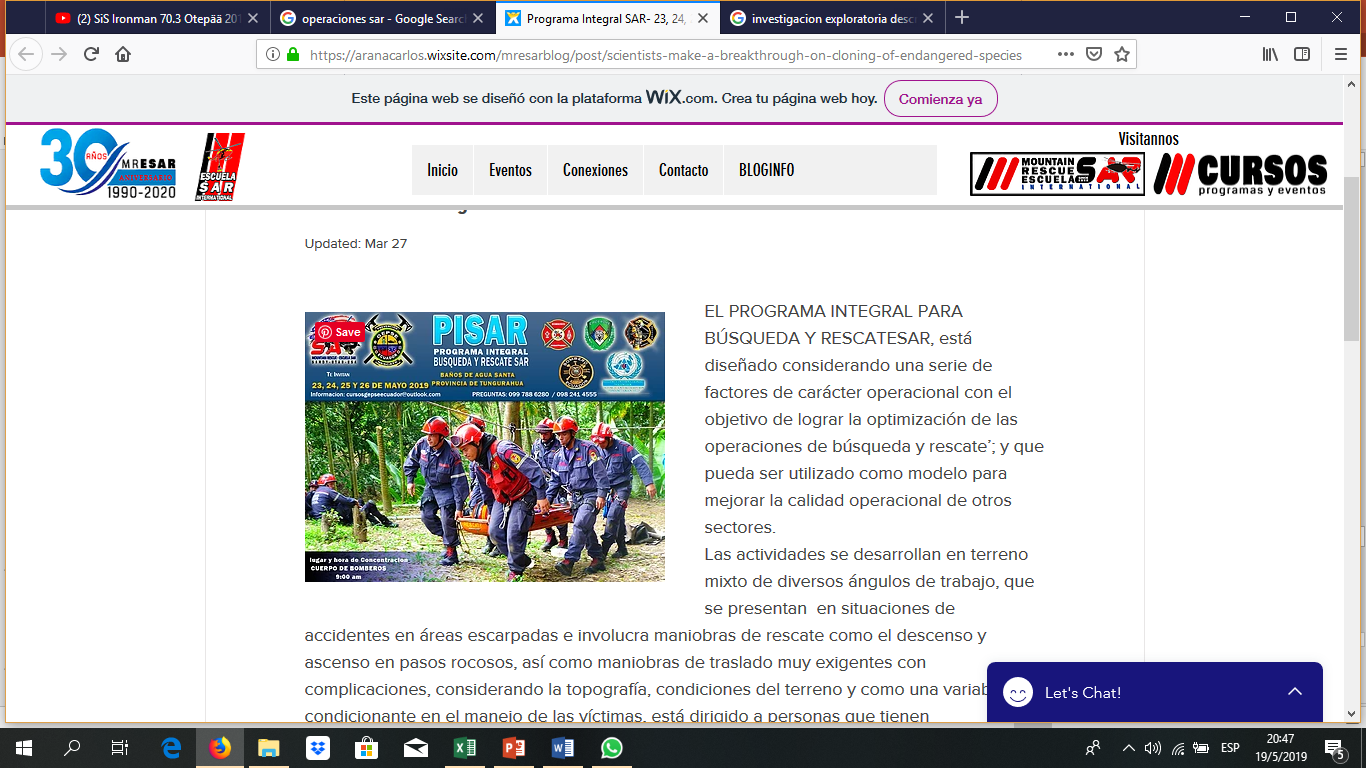 [Speaker Notes: En la dispositiva observamos nuevamente los cuatro objetivos y como estos estan enlazados para el desarrollo de los Lineamientos Estrategicos

Primer Objetivo
Se sustenta en la PEI del Ejercito, los lineamientos del nivel politico a traves del Ministerio de Defensa Nacional. 
Busca apoyar la PEI con lineamiento estrategicos actualizados en funcion de la doctrina del A-Op

Segundo Objetivo
Analiza la metodologia de la planificacion de las op mil en funcion del PMTD, operaciones de busqueda, rescate y salvamento, asi tambien como la aplicada por el CCFFAA.
Intenta sugerir metodologias nuevas e innovadoras en la planificacion que permitan anlazar mas facilmente los fines, modos y medios.

Tercer Objetivo
Busca analizar el marco legal vigente para sugerir cambios que permitan mejorar la planificacion y ejecucion de las op mil en apoyo a la GR

Cuarto Objetivo
Permite analizar la factibilidad de la aplicacion del AyD-Op orientado al apoyo  la GR q Brinda el Ejercito Ecuatoriano. 
Por otro lado buscara afianzar el conocimiento doctrinario de los oficiales en niveles de planificacion militar

Total - 04:50 min
Lap 4 – 01:26]
13. PROPUESTA
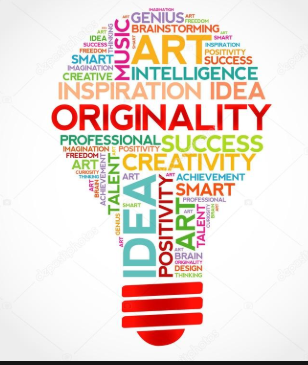 Titulo
Descripción
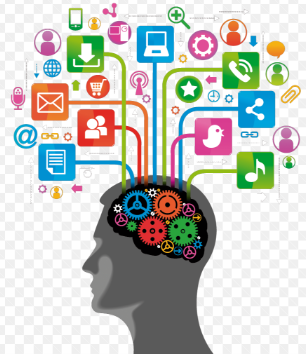 Lineamientos estratégicos para la aplicación del arte y diseño operacional en la gestión de riesgos en el Ejército Ecuatoriano
Solución a falta de procedimientos.
Metodología de planificación.
Apoyo gestión de riesgos
Objetivo
Alcance
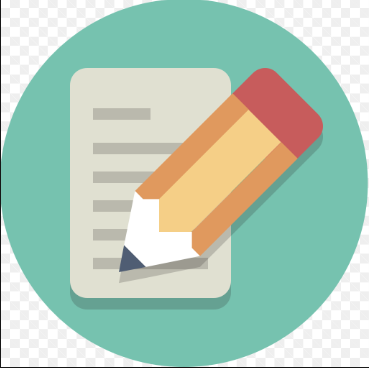 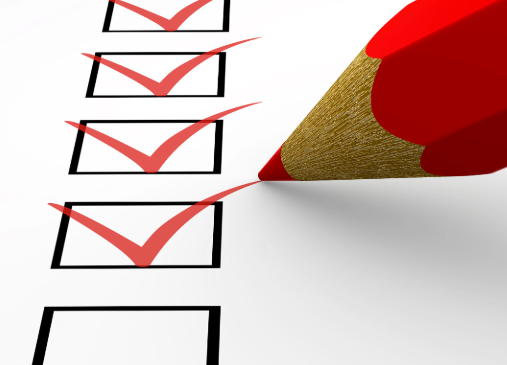 Formular lineamientos estratégicos
Nivel de planificación del Ejército.
Todos niveles de conducción
[Speaker Notes: Finalmente llegamos a la propuesta

El Título de la Propuesta es:
Lineamientos estratégicos para la aplicación del arte y diseño operacional en la gestión de riesgos en el Ejército Ecuatoriano.

El Objetivo de la Propuesta.
Formular lineamientos estratégicos que permitan mejorar el proceso de planificación militar en apoyo a la gestión de riesgos, ante el aparecimiento de diversas dificultades que se presenten en la ejecución de las operaciones de las unidades del Ejército. 

En cuanto a la Descripción del objetivo.
La presente propuesta busca solucionar la falta de procedimientos sustentados en lineamientos estratégicos para una adecuada participación en la ejecución de operaciones militares en situaciones de crisis, particularmente en apoyo al GR
Servirá como una metodología de planificación basada en el AyD-Op, para la concepción del empleo de los medios militares en operaciones en apoyo a la gestión de riesgos

Para el Alcance de la Propuesta
Su ámbito de aplicación estará dirigido al nivel de planificación del Ejército Ecuatoriano
Partiendo de la PEI 2017 – 2021 del Ejército Ecuatoriano, el presente trabajo de investigación propone algunos lineamientos estratégicos que permitirán introducir en la planificación militar, la utilización de una herramienta  moderna y creativa como es el arte y diseño operacional, para conjugar armónicamente los fines, los modos y los medios, en favor de una solución a problemas de naturaleza compleja, como la atención a la población ante el aparecimiento de un desastre de origen natural o antrópico, que pudiese originarse en cualquier parte del territorio nacional.

Total - 06:33 min
Lap 5 – 01:42]
13. PROPUESTA
[Speaker Notes: A continuación y en función del tiempo disponible expondremos algunos de los lineamientos estratégicos que consideramos se deberían implementar:

Como se mencionó anteriormente los lineamientos están enlazados a la actual PEI
En la columna de la izquierda observamos la perspectiva, luego el objetivo estratégico, a continuación la estrategia y finalmente en la columna de la derecha los lineamientos que hemos propuesto.

Por ejemplo 
En concordancia con el OBJ 1 de la PEI proponemos 
En base a la doctrina y experiencia adquirida sugerir los cambios pertinentes a la base legal que rige las operaciones de apoyo a la Seguridad Integral del Estado.

Total - 07:21 min
Lap 6 – 00:48]
13. PROPUESTA
[Speaker Notes: Por ejemplo 
En concordancia con el OBJ 3 de la PEI proponemos 
Implementar el arte y diseño operacional en la Academia de Guerra como una herramienta moderna para la planificación de las operaciones en apoyo a la gestión de riesgos.

Total - 07:34 min
Lap 7 – 00:13]
13. PROPUESTA
[Speaker Notes: En concordancia con el OBJ 3 de la PEI proponemos más lineamientos]
13. PROPUESTA
[Speaker Notes: Otros lineamientos En concordancia con el OBJ 4 de la PEI]
13. PROPUESTA
[Speaker Notes: En concordancia con el OBJ 5 de la PEI proponemos 
Incluir en los juegos de guerra de la A.G.E de ámbito interno, la metodología del arte y diseño operacional para generar la aproximación operacional requerida para dar la solución a un problema relacionado a la gestión de riesgos en un ambiente operacional determinado.]
13. PROPUESTA
[Speaker Notes: Algunos lineamientos en concordancia con el OBJ 6 de la PEI]
13. PROPUESTA
[Speaker Notes: Mas lineamientos en concordancia con los OBJ 8 y 9 de la PEI


Total - 08:12 min
Lap 8 – 00:37]
14. CONCLUSIONES Y RECOMENDACIONES
Conclusiones
Los lineamientos estratégicos institucionales formulados en el presente estudio permitirán implementar una articulación entre los objetivos estratégicos del Ejército con los objetivos del gobierno en lo que respecta a la gestión de riesgos,
1
La propuesta se constituye en una alternativa para adecuar la base doctrinaria del Ejército Ecuatoriano, puesto que se podrá aplicar de una forma coherente del arte y diseño operacional en el campo de la gestión de riesgos,
2
El apoyo brindado por el Ejército a la gestión de riesgos se encuadra en un marco legal establecido, el cual es susceptible de modificación y mejora para alcanzar de manera efectiva los objetivos propuestos en la planificación
3
[Speaker Notes: Algunas conclusiones del trabajo de investigación:

Los lineamientos estratégicos del presente estudio permitirán implementar una mejor articulación entre los objetivos estratégicos para la gestión de riesgos
La propuesta se constituye base doctrinaria para el arte y diseño operacional en el campo de la gestión de riesgos.
El marco legal establecido para la GR es susceptible de modificación y mejora

Total - 08:37 min
Lap 9 – 00:24]
14. CONCLUSIONES Y RECOMENDACIONES
Recomendaciones
La aplicación de los lineamientos estratégicos propuestos, se constituyen en una base doctrinaría dirigida al COT, debido a que se emiten perspectivas que requieren de un análisis multifuncional, puesto que se establecen las bases para una planificación operativa que debe alinearse a la planificación estratégica institucional.
1
Que el presente trabajo se utilice en la AGE como una base conceptual para aplicar el arte y diseño operacional en gestión de riesgos, buscando interrelacionar los lineamientos estratégicos propuestos, para conseguir una planificación integral y multifuncional con un enfoque de empleo multisectorial.
2
Los lineamientos estratégicos propuestos, podrán ser objeto de comprobación en ejercicios de simulación aplicables en el Centro de Investigación, Modelamiento y Simulación del Ejército (CIMSE), para lo cual, se pondrá en ejecución diversas situaciones que exigirán aplicar el arte y diseño operacional.
3
[Speaker Notes: Finalmente sugerimos se tomen en cuenta las siguientes recomendaciones:

Se apliquen los lineamientos estratégicos en base al estudio y análisis del COT
Que el presente trabajo se utilice en la AGE como una base conceptual para aplicar el arte y diseño operacional en gestión de riesgos
Se comprueben Los lineamientos estratégicos propuestos, mediante ejercicios de simulación aplicables en el Centro de Investigación, Modelamiento y Simulación del Ejército (CIMSE)]
GRACIAS POR SU AMABLE ATENCIÓN
[Speaker Notes: Esta ha sido la presentación del trabajo de investigación, muchas gracias por su atención.

Total - 09:15 min
Lap 10 – 00:39]